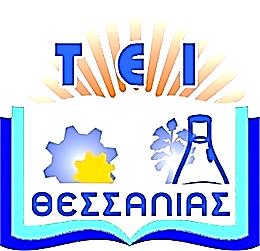 Τεχνολογικό Εκπαιδευτικό 
Ίδρυμα Θεσσαλίας
Προγραμματισμός ΗΥ
Ενότητα 5:  Μονοδιάστατοι πίνακες.
    Διδάσκων: Ηλίας Κ Σάββας, 
Αναπληρωτής Καθηγητής.
Τμήμα Μηχανικών Πληροφορικής, Τεχνολογικής Εκπαίδευσης.
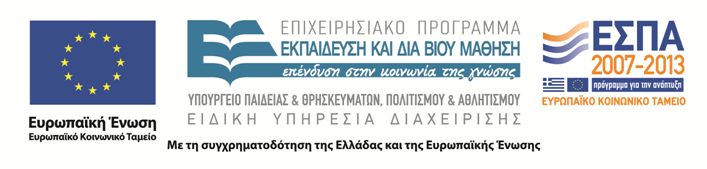 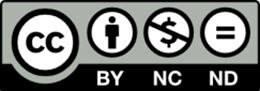 Άδειες χρήσης
Το παρόν εκπαιδευτικό υλικό υπόκειται στην παρακάτω άδεια χρήσης Creative Commons (C C): Αναφορά δημιουργού (B Y), Μη εμπορική χρήση (N C), Μη τροποποίηση (N D), 3.0, Μη εισαγόμενο. 
Για εκπαιδευτικό υλικό, όπως εικόνες, που υπόκειται σε άλλου τύπου άδειας χρήσης, η άδεια χρήσης αναφέρεται ρητώς.
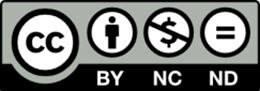 2
Χρηματοδότηση
Το παρόν εκπαιδευτικό υλικό έχει αναπτυχθεί στα πλαίσια του εκπαιδευτικού έργου του διδάσκοντα. 
Το έργο υλοποιείται στο πλαίσιο του Επιχειρησιακού Προγράμματος  «Εκπαίδευση και Δια Βίου Μάθηση» και συγχρηματοδοτείται από την Ευρωπαϊκή Ένωση (Ευρωπαϊκό Κοινωνικό Ταμείο) και από εθνικούς πόρους.
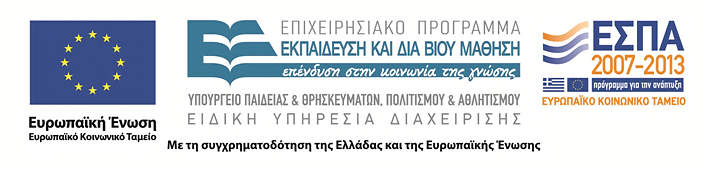 3
Σκοποί ενότητας
Ο αναγνώστης να μπορεί να:
1) διαχειρίζεται μονοδιάστατους πίνακες   
    (εισαγωγή, εκτύπωση, αναζήτηση,   
    ταξινόμηση).
2) αντιληφθεί την έννοια της συμβολοσειράς.
3) διαχειρίζεται συμβολοσειρές.
Μονοδιάστατοι Πίνακες
4
Περιεχόμενα ενότητας
1)  Μονοδιάστατοι πίνακες
α) Πίνακες και ο βρόγχος του for
β) Ταξινόμηση πίνακα
γ) Αναζήτηση σε πίνακα
2) Συμβολοσειρές
α) Εκτύπωση συμβολοσειρών
β) Παλινδρομική συμβολοσειρά
γ) Συνήθη λάθη
Μονοδιάστατοι Πίνακες
5
Γρήγορος πίνακας αναφοράς σύνταξης (1)
Μονοδιάστατοι Πίνακες
6
Γρήγορος πίνακας αναφοράς σύνταξης (2)
Μονοδιάστατοι Πίνακες
7
Άσκηση: Μέσος όρος ηλικιών
Γράψτε ένα πρόγραμμα, που αφού εισάγει τις ηλικίες 10 ατόμων, να υπολογίζει και εκτυπώνει το μέσο όρο τους.
int age1, age2, age3, age4, age5, age6, age7, age8,  
 age9, age10;
 int total;
 float average;
 printf(“\n Δώστε τις ηλικίες 10 ατόμων \n”);
 scanf(“%d”, &age1);
 scanf(“%d”, &age2);
 ……………………..
 scanf(“%d”, &age10);
 total =   age1 + age2 + age3 + age4 + age5 + age6 +  
 age7 + age8 + age9 + age10;
 average = (float) total / 10;
 printf(“\n Ο μέσος όρος είναι %.2f \n\n”, average);
Για 10 άτομα, το πρόγραμμα είναι … εφικτό.
Αν είχαμε όμως 100 ή και περισσότερα άτομα?
Μονοδιάστατοι Πίνακες
8
Λύση: Χρήση πινάκων (Arrays)
Πίνακας, είναι ένα συγκεκριμένο σύνολο τιμών, του ιδίου τύπου δεδομένων (int, ή float, ή char, και τα λοιπά). Όλες οι τιμές, αποθηκεύονται μαζί στην μνήμη του υπολογιστή, με ένα κοινό όνομα, δηλαδή του ονόματος του πίνακα!
Η  θέση ενός στοιχείου στον πίνακα, ονομάζεται δείκτης του στοιχείου αυτού.
Ο δείκτης του πρώτου στοιχείου έχει την τιμή 0.
Η αναφορά σε κάθε στοιχείο, γίνεται με το όνομα του πίνακα, και τον δείκτη που το αντιστοιχεί, μέσα σε αγκύλες. Παράδειγμα:
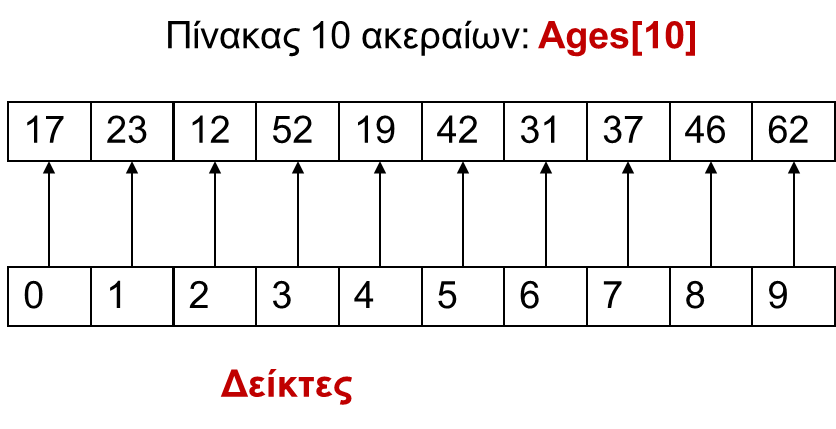 Ages[4]19
Μονοδιάστατοι Πίνακες
9
Πρόγραμμα (βελτιωμένο)
#include <stdio.h>
#define N 10 /* Το μέγεθος του πίνακα */
int main()
{
    int Ages[N], i, total = 0;
    float average;
    printf("\n\n Εισαγωγή %d ηλικιών από %d 
	άτομα \n“, N, N);
    for (i=0; i<N; i++) {
        printf("%2d : ", i+1);
        scanf("%d", &Ages[i]);
        total += Ages[i];
    }
    average = (float) total / N;
    printf("\n\n Ο μέσος όρος είναι %.2f \n", 
	average);
    return 0;
}
Καλή προγραμματιστική τακτική:
Χρησιμοποιούμε  #define, για να ορίσουμε το πλήθος των στοιχείων ενός πίνακα.
Μονοδιάστατοι Πίνακες
10
Χρησιμοποιώντας πίνακες
Δήλωση ενός πίνακα: 
Τύπος_Δεδομένων Όνομα_Μεταβλητής[Πλήθος_Στοιχείων];
int Ages[10]; 
float x[100]; 
char Epitheta[20], Onomata[10];
Αρχικές τιμές σε πίνακα:
Τύπος_Δεδομένων Όνομα_Μεταβλητής[Πλήθος_Στοιχείων] = {τιμές διαχωρισμένες με κόμματα};
 int Ages[5] = {12, 52, 34, 19, 22};
 float X[] = {2.2, 4.12, 3.1};  float X[4] = {2.2, 4.12, 3.1};
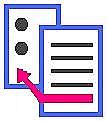 Μονοδιάστατοι Πίνακες
11
Πίνακες και ο βρόγχος του for
a[N]
/* Εισαγωγή Στοιχείων Πίνακα */
 for (i=0; i<N; i++) {
    printf(“\n Δώσε το %d στοιχείο: “,   
    i+1);
    scanf(“%d”, &a[i]);
}
Γιατί i+1???
Για να δημιουργούμε την ψευδαίσθηση του πίνακα όπως τον ξέρουμε από τα μαθηματικά!
/* Εμφάνιση Στοιχείων Πίνακα */
 for (i=0; i<N; i++) 
    printf(“\n το %d στοιχείο είναι %d:  
    “, i+1, a[i]);
Μονοδιάστατοι Πίνακες
12
Άσκηση: Μέγιστη τιμή πίνακα
#include <stdio.h>
#define N 10
int main()
{
    int a[N], i, pos;
    printf("\n\n Εισαγωγή 10 ακεραίων \n");
    for (i=0; i<N; i++) {
        printf("%2d : ", i+1);
        scanf("%d", &a[i]);
    }
    pos = 0; 
    for (i=1; i<N; i++)
        if (a[pos] < a[i])
            pos = i;
    printf("\n\n Η μέγιστη τιμή είναι %d και  
    βρέθηκε στη θέση %d \n\n", a[pos], pos+1);
    return 0;
}
ΣΗΜΑΝΤΙΚΉ τεχνική!
Υποθέτουμε, ότι το πρώτο στοιχείο του πίνακα είναι αυτό με την μεγαλύτερη τιμή, και μετά συγκρίνουμε όλα τα υπόλοιπα στοιχεία, με το υποθετικό μέγιστο. Κάθε φορά, που εμφανίζεται ένα μεγαλύτερο στοιχείο, αποδίδουμε την τιμή του δείκτη του, στην τιμή του δείκτη του υποθετικά μεγαλύτερου στοιχείου. Στο τέλος, έχουμε το πραγματικό μέγιστο!
Μονοδιάστατοι Πίνακες
13
Άσκηση: Ελάχιστη τιμή πίνακα
#include <stdio.h>
#define N 10
int main()
{
    int a[N], i, pos;
    printf("\n\n Εισαγωγή 10 ακεραίων \n");
    for (i=0; i<N; i++) {
        printf("%2d : ", i+1);
        scanf("%d", &a[i]);
    }
    pos = 0; 
    for (i=1; i<N; i++)
        if (a[pos] > a[i])
            pos = i;
    printf("\n\n Η ελάχιστη τιμή είναι %d και βρέθηκε στη θέση %d\n\n",  
    a[pos],pos+1);
    return 0;
}
Μονοδιάστατοι Πίνακες
14
Άσκηση (1 από 2)
Γράψτε ένα πρόγραμμα το οποίο να διαβάζει 15 αριθμούς, και να τους εμφανίζει ως εξής: 
(a) Κάθε αριθμός σε διαφορετική γραμμή,
(b) όλους στην ίδια γραμμή, αλλά να διαχωρίζονται με κόμματα και ένα κενό διάστημα,
(c) ότι και στο (b) αλλά με την ανάποδη φορά που εισήχθησαν.
Μονοδιάστατοι Πίνακες
15
Άσκηση (2 από 2)
/* (a) */
    for (i=0; i<N; i++)
        printf("\n %d", a[i]);
    printf("\n\n");
    
  /* (b) */
    for (i=0; i<N; i++)
        printf("%d, ", a[i]);
    printf("\n\n");
    
  /* (c) */
    for (i=N-1; i>=0; i--)
        printf("%d, ", a[i]);
    printf("\n\n");
    return 0;
}
#include <stdio.h>
#define N 15
int main()
{
    int a[N], i;
    printf("\n\n Εισαγωγή 15   
    ακεραίων \n");
    for (i=0; i<N; i++) {
        printf("%2d : ", i+1);
        scanf("%d", &a[i]);
    }
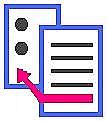 Μονοδιάστατοι Πίνακες
16
Ταξινόμηση πίνακα (μέθοδος επιλογής)
Γράψτε ένα πρόγραμμα, το οποίο να εισάγει Ν τιμές σε ένα πίνακα. Το πρόγραμμα στην συνέχεια, να επαναλαμβάνει Ν- 1 φορές την ακόλουθη διαδικασία (πέρασμα): 1) να επιλέγει την ελάχιστη τιμή σε κάθε πέρασμα. 2) σε κάθε πέρασμα, το στοιχείο με την ελάχιστη τιμή, να αντιμετατίθεται με την τιμή του πίνακα, που έχει δείκτη όσο και το εκάστοτε «πέρασμα». Στο τέλος, ο πίνακας θα είναι ταξινομημένος (αύξουσα διάταξη).
Μονοδιάστατοι Πίνακες
17
Μέθοδος επιλογής (Selection sort): Παράδειγμα
Μονοδιάστατοι Πίνακες
18
Μέθοδος επιλογής (Selection sort)
#include <stdio.h>
#define N 10
int main() {
    int a[N], i, j, pos, temp;
    printf("\n\n Εισαγωγή %d  
    τιμών \n", N);
    for (i=0; i<N; i++) {
        printf("%2d : ", i+1);
        scanf("%d", &a[i]);
    }
/* Selection Sort */
    for (i=0; i<N-1; i++) {
        pos = i;
        for (j=i+1; j<N; j++)
            if (a[pos] > a[j])
                pos = j;
        /* swap */
        temp = a[pos];
        a[pos] = a[i];
        a[i] = temp;
    }  
printf("\n\n ΤΑΞΙΝΟΜΗΜΕΝΟΣ \n\n");
    for (i=0; i<N; i++)
        printf("%d ", a[i]);
    printf("\n\n");
    return 0; }
Μονοδιάστατοι Πίνακες
19
Φθίνουσα διάταξη (Selection sort)
#include <stdio.h>
#define N 10
int main() {
    int a[N], i, j, pos, temp;
    printf("\n\n Εισαγωγή %d  
    τιμών \n", N);
    for (i=0; i<N; i++) {
        printf("%2d : ", i+1);
        scanf("%d", &a[i]);
    }
/* Selection Sort */
    for (i=0; i<N-1; i++) {
        pos = i;
        for (j=i+1; j<N; j++)
            if (a[pos] < a[j])
                pos = j;
        /* swap */
        temp = a[pos];
        a[pos] = a[i];
        a[i] = temp;
    }  
printf("\n\n ΤΑΞΙΝΟΜΗΜΕΝΟΣ \n\n");
    for (i=0; i<N; i++)
        printf("%d ", a[i]);
    printf("\n\n");
    return 0; }
Μονοδιάστατοι Πίνακες
20
Ταξινομήσεις
Εκτός από την μέθοδο της επιλογής, υπάρχουν και άλλες απλές (και αργές όμως), μέθοδοι ταξινόμησης:
Φυσαλίδα (bubble sort),
Εισαγωγή (insertion sort), και άλλες.
Αλλά υπάρχουν και όχι τόσο απλές μέθοδοι, αλλά πολύ γρήγορες (quick sort, merge sort, και άλλες).
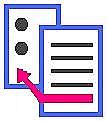 Μονοδιάστατοι Πίνακες
21
Αναζήτηση σε πίνακα
ΣΕΙΡΙΑΚΉ αναζήτηση: (απλή αλλά αργή).
Ξεκινάει με το πρώτο στοιχείο του πίνακα, και το συγκρίνει με την υπό αναζήτηση τιμή. 
Εάν ταιριάζουν, επιστρέφει τον δείκτη του στοιχείου. 
Εάν δεν ταιριάζουν, προχωράει στην επόμενη θέση του πίνακα, και επαναλαμβάνει τον έλεγχο.
Η διαδικασία, συνεχίζει μέχρι να βρεθεί το στοιχείο ή να τελειώσουν όλα τα στοιχεία του πίνακα.
Εάν δεν βρεθεί το υπό αναζήτηση στοιχείο, τότε είναι καλή πρακτική να επιστραφεί η τιμή -1, για να δείξει ότι τελείωσαν τα στοιχεία του πίνακα, χωρίς να βρεθεί το υπό αναζήτηση.
Μονοδιάστατοι Πίνακες
22
Σειριακή αναζήτηση: Version 1
#include <stdio.h>
#define N 10
int main()
{
    int a[N] = {50,10,100,30,20,70,40,80,60,90};
    int x, i, pos =- 1;
    printf("\n Εισαγωγή του υπό αναζήτηση   
    αριθμού: ");
    scanf("%d", &x);
    /* Σειριακή αναζήτηση */
    for (i=0; i<N; i++) 
        if (x == a[i])
            pos = i;
    if (pos != -1)
        printf("\n\n Βρέθηκε στη θέση %d! \n\n", 	pos+1);
    else
        printf("\n\n ΔΕΝ βρέθηκε! \n\n");
    return 0;
}
Ναι, αλλά εάν το x, είναι το πρώτο στοιχείο του πίνακα?
Ο βρόγχος θα επαναληφθεί έτσι και αλλιώς, Ν φορές!
Χάσιμο πολύτιμου υπολογιστικού χρόνου.
Μονοδιάστατοι Πίνακες
23
Σειριακή αναζήτηση: Version 2
#include <stdio.h>
#define N 10
int main() {
    int a[N] = {50,10,100,30,20,70,40,80,60,90};
    int x, i, pos=-1;
    printf("\n Εισαγωγή του υπό αναζήτηση αριθμού : ");
    scanf("%d", &x);
    /* Sequential Search */
    i=0;	
    while (i<N && pos==-1) {			Λύση: με while αντί για for
        if (x == a[i])
            pos = i;
        i++;
    }
    if (pos != -1)
        printf("\n\n Βρέθηκε στη θέση %d! \n\n", pos+1);
    else
        printf("\n\n ΔΕΝ βρέθηκε! \n\n");
    return 0;
}
Μονοδιάστατοι Πίνακες
24
Σειριακή αναζήτηση: Version 3 (ταξινομημένος πίνακας)
#include <stdio.h>
#define N 10
int main() {
    int a[N] = {10,20,30,40,50,60,70,80,90,100};
    int x, i, pos = -1;
    printf("\n Εισαγωγή του υπό αναζήτηση αριθμού : ");
    scanf("%d", &x);
    /* Sequential Search (sorted array */
    i=0;
    while (i<N && pos==-1 && x>=a[i]) {
        if (x == a[i])
            pos = i;
        i++;
    }
    if (pos != -1)
        printf("\n\n Βρέθηκε στη θέση %d! \n\n", pos+1);
    else
        printf("\n\n ΔΕΝ βρέθηκε! \n\n");
    return 0; }
Εάν το x < = a[current] τότε δεν υπάρχει λόγος να συνεχίζουμε να ψάχνουμε!!!
Γιατί?
Μονοδιάστατοι Πίνακες
25
Αναζητήσεις
Εκτός από την σειριακή αναζήτηση, η οποία είναι σχετικά αργή, υπάρχει και η δυαδική αναζήτηση, (πολύ γρήγορη, ίσως η ταχύτερη).
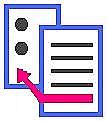 Μονοδιάστατοι Πίνακες
26
Συμβολοσειρές (strings)
Κάθε ακολουθία χαρακτήρων μπαίνει μέσα σε διπλά εισαγωγικά:
Παραδείγματα:  “John”, “Ηλίας Σάββας”, “Hello”, “Κούμα 12, Λάρισα”, και τα λοιπά, οι χαρακτήρες της συμβολοσειράς αποθηκεύονται σε συνεχείς θέσεις στην μνήμη.
Οι συμβολοσειρές τερματίζονται από τον χαρακτήρα null, ‘\0’ (προσοχή: πρέπει πάντα να αφήνουμε χώρο για αυτόν τον χαρακτήρα).
Μορφοποίηση συμβολοσειρών: %s.
Μονοδιάστατοι Πίνακες
27
Αρχικοποίηση συμβολοσειρών
char s[] = {‘a’, ‘b’, ‘c’, ‘\0’}; ή
 char s[] = “abc”
 το μέγεθος της s είναι: 3
Εκτύπωση συμβολοσειράς:
 for (i=0; i<3; i++) {
printf(“%c”, s[i]);  abc
printf(“%s”, s);  abc
Μονοδιάστατοι Πίνακες
28
Παραδείγματα
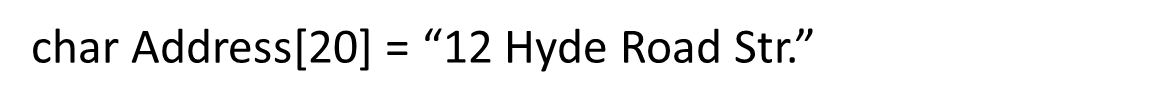 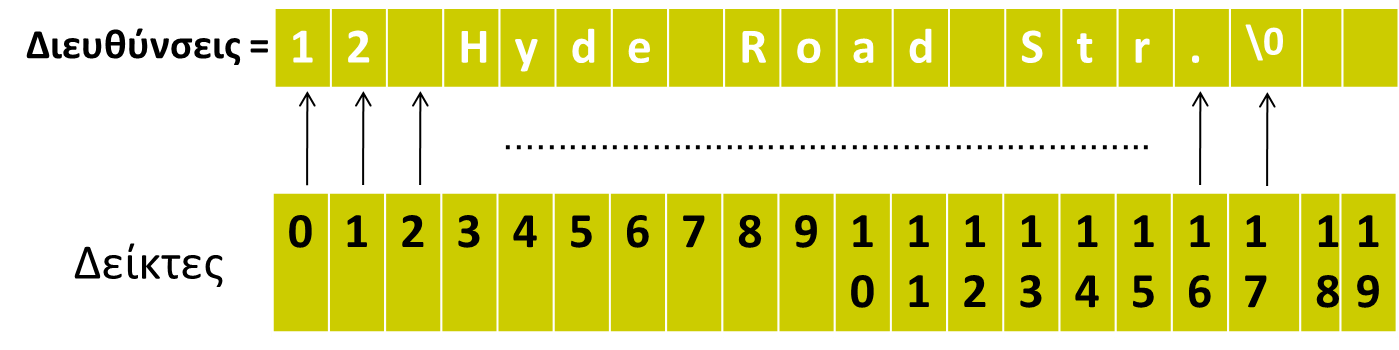 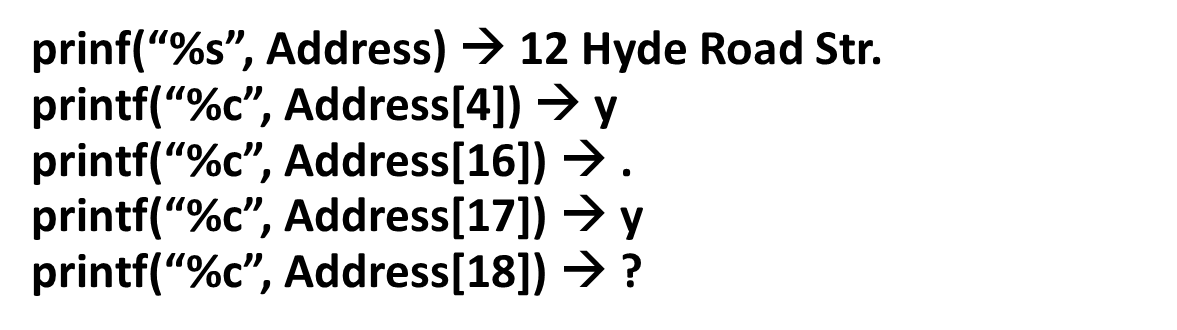 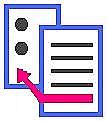 Μονοδιάστατοι Πίνακες
29
Εκτυπώνοντας μία συμβολοσειρά, χαρακτήρα προς χαρακτήρα
Ας δούμε, αν το παρακάτω είναι σωστό:
for (i=0; i<20; i++);
	printf(“%c”, Address[i]);   12 Hyde Road Str.  ‘ ¬
Δεν είναι σωστό, επειδή δεν εμφανίζουμε το πραγματικό μέγεθος της συμβολοσειράς.
/* Το πραγματικό μέγεθος */
	length = 0;
	while (Address[length] != ‘\0’)
	length++;
Το σωστό λοιπόν είναι:
i = 0;
  	while (i < length) {
     	printf(“%c”, Address[i]);
     	i++; 
	}
Μονοδιάστατοι Πίνακες
30
Input  ⁄ Output
Input:
scanf(“%s”, string);
gets(string)
Output:
printf(“%s”, string);
puts(string)
Μονοδιάστατοι Πίνακες
31
Τι δεν μπορούμε να κάνουμε με τις συμβολοσειρές
char s1[10]=“abc”; s2[10]=“def”; s3[10];
Συνήθη προγραμματιστικά λάθη:
 s3 = s1; 
 if (s1 == s3),
while (s1  >μεγαλύτερο του  s3).
Δεν επιτρέπεται να συγκρίνουμε άμεσα δύο συμβολοσειρές, όπως συμβαίνει με άλλους τύπους δεδομένων (integers, floats, chars, και άλλους).
Μονοδιάστατοι Πίνακες
32
Η βιβλιοθήκη: <string.h>
1) Ακέραιη μεταβλητή = strlen (string); επιστρέφει το μέγεθος  
    της συμβολοσειράς, length = strlen (Address);  π.χ. length =   
    17,
2) strcmp (string1, string2); Συγκρίνει τις s1 και s2. Επιστρέφει 
    0 εάν s1 = s2, -1 εάν s1 <μικρότερο του s2, και 1 εάν 
    s1 > μεγαλύτερο του s2, (λεξικογραφική διάταξη),
3) strcpy (string1, string2); Αντιγράφει το s2 στο s1, (όμως s1 = 
    s2 ισχύει για άλλους τύπους δεδομένων),
4) strcat (string1, string2); Συνενώνει τα s1 και s2. Τοποθετεί την 
    τιμή της s2 στην s1 μετά την s1. Προσοχή: η s1 πρέπει να   
    διαθέτει τον απαιτούμενο χώρο).
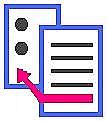 Μονοδιάστατοι Πίνακες
33
Άσκηση: Παλινδρομική συμβολοσειρά
Παλινδρομική είναι μία λέξη, φράση, αριθμός, ή και συμβολοσειρά, η οποία διαβάζεται με τον ίδιο ακριβώς τρόπο και ανάποδα,
a b c d d c b a, άννα, 1 2 3 4 5 5 4 3 2 1, 1 2 3 4 5  4 3 2 1, και πολλά άλλα.
Δεδομένης μίας συμβολοσειράς, γράψτε ένα πρόγραμμα που να εξετάζει εάν είναι παλινδρομική.
Μονοδιάστατοι Πίνακες
34
Παλινδρομική συμβολοσειρά - ανάλυση
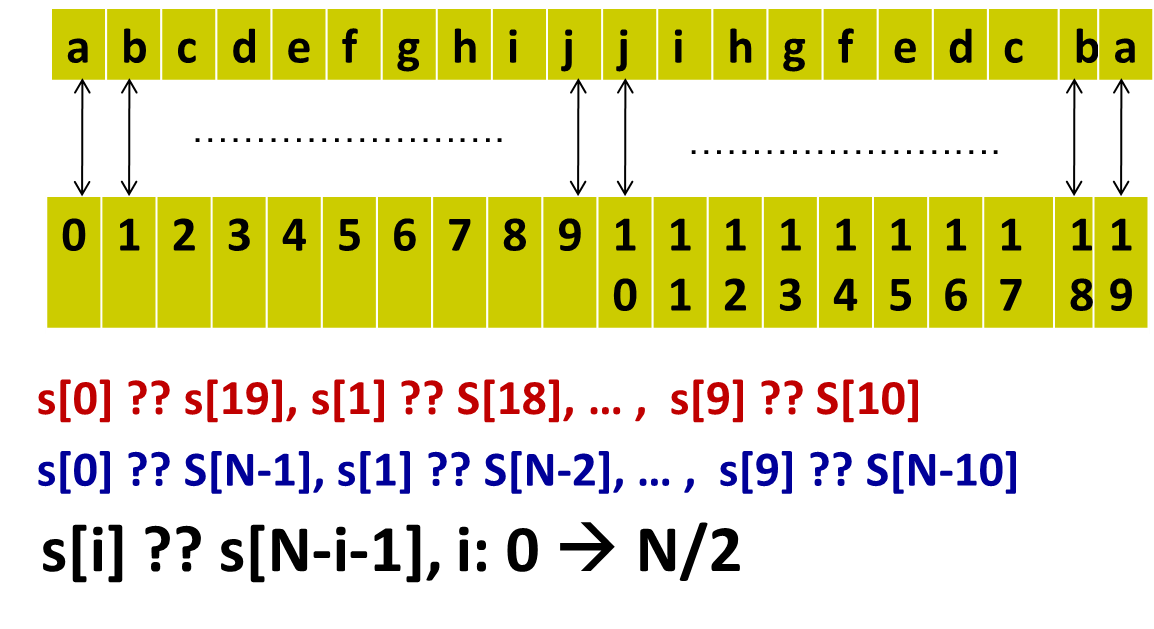 Μονοδιάστατοι Πίνακες
35
Παλινδρομική συμβολοσειρά - πρόγραμμα
#include <stdio.h>
#include <string.h>
#define N 100
int main () 
{
    char str[N];
    int length, i, flag = 0;  
    printf("\n Συμβολοσειρά : ");
    scanf("%s", &str);
length = strlen(str);
 for (i=0; i<length/2; i++)
     if (str[i] != str[length-i-1])
         flag = 1;
    
    if (flag == 0)
        printf("\n\n %s είναι 	 	 ΠΑΛΙΝΔΡΟΜΙΚΗ \n\n", 	 	 str);
    else
        printf("\n\n %s ΔΕΝ είναι 	 ΠΑΛΙΝΔΡΟΜΙΚΗ \n\n", 	 	 str);
    
    return 0; }
Μονοδιάστατοι Πίνακες
36
Βελτιώνοντας το πρόγραμμα
length = strlen(str);
 for (i=0; i<length/2; i++)
     if (str[i] != 	str[length-i-1])
     	flag = 1;
length = strlen(str);
i = 0;
while (i<length/2 && flag == 0)
   if (str[i] != str[length-	i-1])
     	flag = 1;
   i++;
}
Μονοδιάστατοι Πίνακες
37
Εκτύπωση συμβολοσειράς ανάποδα
length = strlen(str);
 for (i=length-1; i>=0; i--)
    printf(“%c”, str[i])

	cba
char str[N];
------------- 
scanf(“%s”, &str); 
str  abc

 length = strlen(str);
 for (i=length-1; i>=0; 
 i--)
    printf(“\n %c”, str[i])
 c
 b
 a
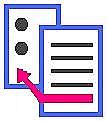 Μονοδιάστατοι Πίνακες
38
Συνήθη λάθη
Τα διπλά εισαγωγικά χρησιμοποιούνται για συμβολοσειρές, “ ενώ τα μονά για απλούς χαρακτήρες ‘.
Όταν χρησιμοποιούμε το scanf για την είσοδο μιας συμβολοσειράς, δεν υπάρχει λόγος να χρησιμοποιούμε το σύμβολο της διεύθυνσης  &.
Ο null (τερματισμός) χαρακτήρας, είναι ‘\0’, και όχι ‘/0’.
Για την σύγκριση δύο συμβολοσειρών, πρέπει να χρησιμοποιούμε την συνάρτηση strcmp().
Η συνάρτηση strcpy(s1, s2), αντιγράφει το s2 στο s1, και όχι ανάποδα.
Μονοδιάστατοι Πίνακες
39
Γρήγορος πίνακας αναφοράς σύνταξης
Μονοδιάστατοι Πίνακες
40
Άσκηση: Πλήθος λέξεων συμβολοσειράς
Να γραφεί πρόγραμμα, το οποίο να μετράει το πλήθος των λέξεων σε μία συμβολοσειρά.

Λέξη, είναι μία ακολουθία χαρακτήρων (όχι του κενού) :
Παράδειγμα: 
12 Hyde Road Str.  Λέξεις: τέσσερις
Μονοδιάστατοι Πίνακες
41
Πρόγραμμα: Μέτρηση λέξεων
#include <stdio.h>
#define N 100
int main()
{
    char sentence[N];
    int word_c = 0, i = 0;
    int within_a_word = 0;
    
    printf("\n Εισαγωγή πρότασης: ");
    gets(sentence);
while (i<strlen(sentence)) {
        if (sentence[i]>='A' &&     
        sentence[i]<='z')
            if (within_a_word == 0) {
                within_a_word = 1;
                word_c ++;
            }
            else
                within_a_word = 1;
        else
            within_a_word = 0;
        i++;
    }
    
    printf("\n\n Πλήθος Λέξεων: %d   
    \n\n", word_c);
return 0; 
}
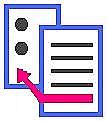 Μονοδιάστατοι Πίνακες
42
Πίνακες…
…πάλι!
Μονοδιάστατοι Πίνακες
43
Άσκηση
Η μηνιαία ηλιοφάνεια σε κάποια περιοχή είναι ως εξής:
	100, 90, 120, 150, 210, 250, 300, 310, 280, 230, 160, 120, (από Ιανουάριο μέχρι Δεκέμβριο).
Γράψτε ένα πρόγραμμα το οποίο:
(a) να αποθηκεύει τις τιμές ηλιοφάνειας σε ένα πίνακα, 
(b) να υπολογίζει και εκτυπώνει, την μέση ηλιοφάνεια του έτους,
(c) να υπολογίζει και εκτυπώνει, τα ονόματα των μηνών, με την μεγαλύτερη και μικρότερη ηλιοφάνεια.
Μονοδιάστατοι Πίνακες
44
Πρόγραμμα (1 από 2)
#include <stdio.h>
#define N 12
int main()
{
    int Sun[N]={100, 90, 120, 150, 210, 250, 300, 310, 280, 230, 160, 120};
    int i, maxsun = 0, minsun = 0, total = 0;
    float average;
    for (i=0; i<N; i++) {
        if (Sun[maxsun]<Sun[i])
            maxsun = i;
        if (Sun[minsun] > Sun[i])
            minsun = i;
        	total += Sun[i];
    }
    average = (float) total / N;
    printf("\n\n Μέση ετήσια ηλιοφάνεια %.2f", average);
Μονοδιάστατοι Πίνακες
45
Πρόγραμμα (2 από 2)
switch (maxsun) {
        case 0: printf("\n\n Ο μήνας με την μεγαλύτερη ηλιοφάνεια είναι: Ιαν.");
            break;
        case 1: printf("\n\n Ο μήνας με την μεγαλύτερη ηλιοφάνεια είναι : 		Φεβ.");
            break;
        case 2: printf("\n\n Ο μήνας με την μεγαλύτερη ηλιοφάνεια είναι : 	Μαρ.");
            break;
	---------------------------------
	case 11: printf("\n\n Ο μήνας με την μεγαλύτερη ηλιοφάνεια είναι : 	Δεκ,.");
    }
   switch (minsun) {
        case 0: printf("\n\n Ο μήνας με την μικρότερη ηλιοφάνεια είναι : Ιαν.");
            break;
        case 1: printf("\n\n Ο μήνας με την μικρότερη ηλιοφάνεια είναι : Φεβ.");
            break;
	------------------------------
	case 11: printf("\n\n Ο μήνας με την μικρότερη ηλιοφάνεια είναι : 	Δεκ.");
    }
    printf("\n\n");
    return 0; }
Μονοδιάστατοι Πίνακες
46
ΒΕΛΤΊΩΣΗ!  Πίνακας 2 διαστάσεων
char Months[N][3] = {"Jan", "Feb", "Mar", "Apr", "May", "Jun", 
        "Jul", "Aug", "Sep", "Oct", "Nov", "Dec"};
....................................................................................................................
    printf("\n\n Μέση ετήσια ηλιοφάνεια %.2f", average);
    
    printf("\n\n Ο μήνας με την μεγαλύτερη ηλιοφάνεια είναι o: %c%c%c",   
    Months[maxsun][0], Months[maxsun][1], Months[maxsun][2]);
    
   printf("\n\n Ο μήνας με την μικρότερη ηλιοφάνεια είναι o: %c%c%c  
   \n\n", Months[minsun][0], Months[minsun][1], Months[minsun][2]);
   
    return 0;
}
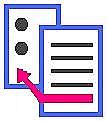 Μονοδιάστατοι Πίνακες
47
Τέλος πέμπτης ενότητας
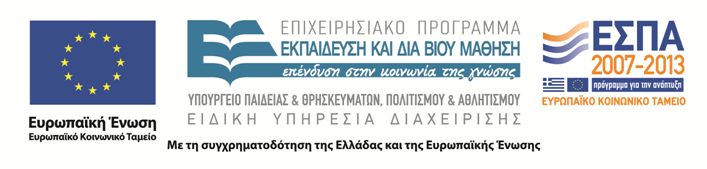 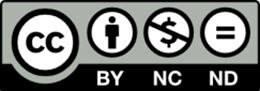